ARTICLE 14:FUNDING OF GO SUDBURY! TAXI AND UBER TRANSPORTATION PROGRAMS FOR FY2023
Annual Town Meeting 2022
[Speaker Notes: Hello – I am Dan Carty on behalf of the Sudbury Select Board and I am proud to present to you Article 12 – Fiscal Year 2023 Revolving fund spending limits.]
ARTICLE 14 – FUNDING OF GO SUDBURY! TAXI AND UBER TRANSPORTATION PROGRAMS FOR FY2023
To see if the Town will vote to raise and appropriate, or to transfer from available funds, the sum of $100,000, or any other sum or sums, for the purposes of the continued operations of the Go Sudbury! Taxi and Uber Transportation Programs, including all incidental and related expenses; or act on anything relative thereto.
ARTICLE 14– FUNDING OF GO SUDBURY! TAXI AND UBER TRANSPORTATION PROGRAMS FOR FY2023   ATM2022
2
[Speaker Notes: The purpose of this article is to set the upper limits on our various revolving funds.  A revolving fund is a place that allows the Town to receive and essentially store fees that will be spent for a particular purpose.  For example the public schools collect fees for school bus usage;   Those fees go into the Bus revolving fund then at some point go out to pay our school bus vendor.

Sudbury has been managing our revolving funds in this fashion since Annual Town meeting of 2017 when we established the concept of funding limits.   This was done to get Sudbury in synch with the Commonwealth;   In 2016 the Municipal Modernization Act, Chapter 218 was signed into law with the purpose of  it streamlining many municipal processes.  The old way was to submit all of the revolving funds to Annual Town Meeting - now we just set the spending limits!   And in some years we can make adjustments to the funds themselves – either add new ones or take others away - but this year we will simply be setting limits.   And other than two funds, the Fire Department Permits as well as the Combined Facilities Solar Energy, they are exactly the same as last year.
 
Fire Department Permits has a proposed increase from 50,000 to 70,000 and the Solar Energy an increase of 450,000 to 550,000]
ARTICLE 14 – FUNDING OF GO SUDBURY! TAXI AND UBER TRANSPORTATION PROGRAMS FOR FY2023
The Go Sudbury! Taxi program started in 2020 and Go Sudbury! Uber in 2021 and has been funded with grants and mitigation fund appropriations.
Through the end of 2021 the program has provided over two thousand rides to Sudbury’s financially vulnerable, residents with a disability, those aged 50+, essential workers, and military personnel to and from healthcare and social service appointments, shopping, community resources, and places of employment. 
Approval of this article will provide funds to continue the operation of the Go Sudbury! Taxi and Uber Transportation programs into and through fiscal year 2023.
ARTICLE 14– FUNDING OF GO SUDBURY! TAXI AND UBER TRANSPORTATION PROGRAMS FOR FY2023   ATM2022
3
[Speaker Notes: The purpose of this article is to set the upper limits on our various revolving funds.  A revolving fund is a place that allows the Town to receive and essentially store fees that will be spent for a particular purpose.  For example the public schools collect fees for school bus usage;   Those fees go into the Bus revolving fund then at some point go out to pay our school bus vendor.

Sudbury has been managing our revolving funds in this fashion since Annual Town meeting of 2017 when we established the concept of funding limits.   This was done to get Sudbury in synch with the Commonwealth;   In 2016 the Municipal Modernization Act, Chapter 218 was signed into law with the purpose of  it streamlining many municipal processes.  The old way was to submit all of the revolving funds to Annual Town Meeting - now we just set the spending limits!   And in some years we can make adjustments to the funds themselves – either add new ones or take others away - but this year we will simply be setting limits.   And other than two funds, the Fire Department Permits as well as the Combined Facilities Solar Energy, they are exactly the same as last year.
 
Fire Department Permits has a proposed increase from 50,000 to 70,000 and the Solar Energy an increase of 450,000 to 550,000]
ARTICLE 14 – FUNDING OF GO SUDBURY! TAXI AND UBER TRANSPORTATION PROGRAMS FOR FY2023
The Sudbury Transportation Committee was created by the Select Board to address a key feature of livable communities: transportation.   A livable community is defined as
…one that is safe and secure, has affordable and appropriate housing and transportation options, and offers supportive community features and services. …Well-designed, livable communities promote health and sustain economic growth, and they make for happier, healthier residents — of all ages.
 http://www.aarp.org/livable-communities/net-work-agefriendly-communities/info-2014/an-introduction.html
ARTICLE 14– FUNDING OF GO SUDBURY! TAXI AND UBER TRANSPORTATION PROGRAMS FOR FY2023   ATM2022
4
[Speaker Notes: The purpose of this article is to set the upper limits on our various revolving funds.  A revolving fund is a place that allows the Town to receive and essentially store fees that will be spent for a particular purpose.  For example the public schools collect fees for school bus usage;   Those fees go into the Bus revolving fund then at some point go out to pay our school bus vendor.

Sudbury has been managing our revolving funds in this fashion since Annual Town meeting of 2017 when we established the concept of funding limits.   This was done to get Sudbury in synch with the Commonwealth;   In 2016 the Municipal Modernization Act, Chapter 218 was signed into law with the purpose of  it streamlining many municipal processes.  The old way was to submit all of the revolving funds to Annual Town Meeting - now we just set the spending limits!   And in some years we can make adjustments to the funds themselves – either add new ones or take others away - but this year we will simply be setting limits.   And other than two funds, the Fire Department Permits as well as the Combined Facilities Solar Energy, they are exactly the same as last year.
 
Fire Department Permits has a proposed increase from 50,000 to 70,000 and the Solar Energy an increase of 450,000 to 550,000]
ARTICLE 14 – FUNDING OF GO SUDBURY! TAXI AND UBER TRANSPORTATION PROGRAMS FOR FY2023
LIVABLE SUDBURY FINDINGS

Transportation gaps reduce the overall “livability” and long-term attractiveness of the town; they limit

Social participation and inclusion
Access to community and health services
Housing options 
Access to outdoor spaces
Civic participation and employment
ARTICLE 14– FUNDING OF GO SUDBURY! TAXI AND UBER TRANSPORTATION PROGRAMS FOR FY2023   ATM2022
5
[Speaker Notes: The purpose of this article is to set the upper limits on our various revolving funds.  A revolving fund is a place that allows the Town to receive and essentially store fees that will be spent for a particular purpose.  For example the public schools collect fees for school bus usage;   Those fees go into the Bus revolving fund then at some point go out to pay our school bus vendor.

Sudbury has been managing our revolving funds in this fashion since Annual Town meeting of 2017 when we established the concept of funding limits.   This was done to get Sudbury in synch with the Commonwealth;   In 2016 the Municipal Modernization Act, Chapter 218 was signed into law with the purpose of  it streamlining many municipal processes.  The old way was to submit all of the revolving funds to Annual Town Meeting - now we just set the spending limits!   And in some years we can make adjustments to the funds themselves – either add new ones or take others away - but this year we will simply be setting limits.   And other than two funds, the Fire Department Permits as well as the Combined Facilities Solar Energy, they are exactly the same as last year.
 
Fire Department Permits has a proposed increase from 50,000 to 70,000 and the Solar Energy an increase of 450,000 to 550,000]
ARTICLE 14 – FUNDING OF GO SUDBURY! TAXI AND UBER TRANSPORTATION PROGRAMS FOR FY2023
THE CURRENT REALITY

Sudbury described as car-dependent “transit desert”
Sudbury--along with Bolton, Boxborough, Carlisle, and Stow-- classified as rural; thus, very difficult to justify mass transit
Increasing senior population: aging-in-place PLUS in-migration to age-restricted developments, ADUs, etc.
Increasing financially vulnerable population:  affordable development expansion (Chapters 40B and 40R, Section 8) and “housing cost burden” of seniors aging-in-place
Overall increase in number of people with disabilities (physical, psychological, cognitive) impacting ability to drive
ARTICLE 14– FUNDING OF GO SUDBURY! TAXI AND UBER TRANSPORTATION PROGRAMS FOR FY2023   ATM2022
6
[Speaker Notes: The purpose of this article is to set the upper limits on our various revolving funds.  A revolving fund is a place that allows the Town to receive and essentially store fees that will be spent for a particular purpose.  For example the public schools collect fees for school bus usage;   Those fees go into the Bus revolving fund then at some point go out to pay our school bus vendor.

Sudbury has been managing our revolving funds in this fashion since Annual Town meeting of 2017 when we established the concept of funding limits.   This was done to get Sudbury in synch with the Commonwealth;   In 2016 the Municipal Modernization Act, Chapter 218 was signed into law with the purpose of  it streamlining many municipal processes.  The old way was to submit all of the revolving funds to Annual Town Meeting - now we just set the spending limits!   And in some years we can make adjustments to the funds themselves – either add new ones or take others away - but this year we will simply be setting limits.   And other than two funds, the Fire Department Permits as well as the Combined Facilities Solar Energy, they are exactly the same as last year.
 
Fire Department Permits has a proposed increase from 50,000 to 70,000 and the Solar Energy an increase of 450,000 to 550,000]
ARTICLE 14 – FUNDING OF GO SUDBURY! TAXI AND UBER TRANSPORTATION PROGRAMS FOR FY2023
Go Sudbury!   Taxi and Uber Programs
7
ARTICLE 14– FUNDING OF GO SUDBURY! TAXI AND UBER TRANSPORTATION PROGRAMS FOR FY2023   ATM2022
[Speaker Notes: The purpose of this article is to set the upper limits on our various revolving funds.  A revolving fund is a place that allows the Town to receive and essentially store fees that will be spent for a particular purpose.  For example the public schools collect fees for school bus usage;   Those fees go into the Bus revolving fund then at some point go out to pay our school bus vendor.

Sudbury has been managing our revolving funds in this fashion since Annual Town meeting of 2017 when we established the concept of funding limits.   This was done to get Sudbury in synch with the Commonwealth;   In 2016 the Municipal Modernization Act, Chapter 218 was signed into law with the purpose of  it streamlining many municipal processes.  The old way was to submit all of the revolving funds to Annual Town Meeting - now we just set the spending limits!   And in some years we can make adjustments to the funds themselves – either add new ones or take others away - but this year we will simply be setting limits.   And other than two funds, the Fire Department Permits as well as the Combined Facilities Solar Energy, they are exactly the same as last year.
 
Fire Department Permits has a proposed increase from 50,000 to 70,000 and the Solar Energy an increase of 450,000 to 550,000]
ARTICLE 14 – FUNDING OF GO SUDBURY! TAXI AND UBER TRANSPORTATION PROGRAMS FOR FY2023
FUNDING OF CURRENT PROGRAMS
$23,050 MAPC COVID-19 Emergency Taxi Grant
$71,366 Meadow Walk mitigation, $10,000 Coolidge Phase 2 mitigation, $5,000 BayPath grants 
$80,000 Multi-town Community Compact Cabinet Grant (2019) 
 Shared with Acton, Bolton, Concord, Maynard, Stow
$100,000 MAPC COVID-19 Emergency Taxi Grant 2 (2021)
Shared with Concord, Maynard, and Stow
**Sudbury acts as lead community in regional transportation efforts
ARTICLE 14– FUNDING OF GO SUDBURY! TAXI AND UBER TRANSPORTATION PROGRAMS FOR FY2023   ATM2022
8
[Speaker Notes: The purpose of this article is to set the upper limits on our various revolving funds.  A revolving fund is a place that allows the Town to receive and essentially store fees that will be spent for a particular purpose.  For example the public schools collect fees for school bus usage;   Those fees go into the Bus revolving fund then at some point go out to pay our school bus vendor.

Sudbury has been managing our revolving funds in this fashion since Annual Town meeting of 2017 when we established the concept of funding limits.   This was done to get Sudbury in synch with the Commonwealth;   In 2016 the Municipal Modernization Act, Chapter 218 was signed into law with the purpose of  it streamlining many municipal processes.  The old way was to submit all of the revolving funds to Annual Town Meeting - now we just set the spending limits!   And in some years we can make adjustments to the funds themselves – either add new ones or take others away - but this year we will simply be setting limits.   And other than two funds, the Fire Department Permits as well as the Combined Facilities Solar Energy, they are exactly the same as last year.
 
Fire Department Permits has a proposed increase from 50,000 to 70,000 and the Solar Energy an increase of 450,000 to 550,000]
ARTICLE 14 – FUNDING OF GO SUDBURY! TAXI AND UBER TRANSPORTATION PROGRAMS FOR FY2023
WHAT HAS THIS MONEY BOUGHT?
 Taxi and Uber rides for some of Sudbury’s most vulnerable residents to
Healthcare/social services (dialysis, therapy, cancer treatment, etc.)
Shopping (grocery, Rx, etc.)
Community resources (Town Meeting, Food Bank, Goodnow Library, Senior Center, etc.)
Employment
May 2021 – Jan 2022       483 taxi rides / 53 unique riders
May 2021 – Jan 2022       1,038 Uber rides / 35 unique riders
ARTICLE 14 – FUNDING OF GO SUDBURY! TAXI AND UBER TRANSPORTATION PROGRAMS FOR FY2023   ATM2022
9
[Speaker Notes: The purpose of this article is to set the upper limits on our various revolving funds.  A revolving fund is a place that allows the Town to receive and essentially store fees that will be spent for a particular purpose.  For example the public schools collect fees for school bus usage;   Those fees go into the Bus revolving fund then at some point go out to pay our school bus vendor.

Sudbury has been managing our revolving funds in this fashion since Annual Town meeting of 2017 when we established the concept of funding limits.   This was done to get Sudbury in synch with the Commonwealth;   In 2016 the Municipal Modernization Act, Chapter 218 was signed into law with the purpose of  it streamlining many municipal processes.  The old way was to submit all of the revolving funds to Annual Town Meeting - now we just set the spending limits!   And in some years we can make adjustments to the funds themselves – either add new ones or take others away - but this year we will simply be setting limits.   And other than two funds, the Fire Department Permits as well as the Combined Facilities Solar Energy, they are exactly the same as last year.
 
Fire Department Permits has a proposed increase from 50,000 to 70,000 and the Solar Energy an increase of 450,000 to 550,000]
ARTICLE 14 – FUNDING OF GO SUDBURY! TAXI AND UBER TRANSPORTATION PROGRAMS FOR FY2023
WHAT HAS THIS MONEY BOUGHT?
DATA!  For future planning we are starting to understand why, when, and where people need to go
Heavy usage up and down Route 20
Repeat rides to medical appointments, in particular dialysis centers
Food shopping
Some longer rides, but majority short distance
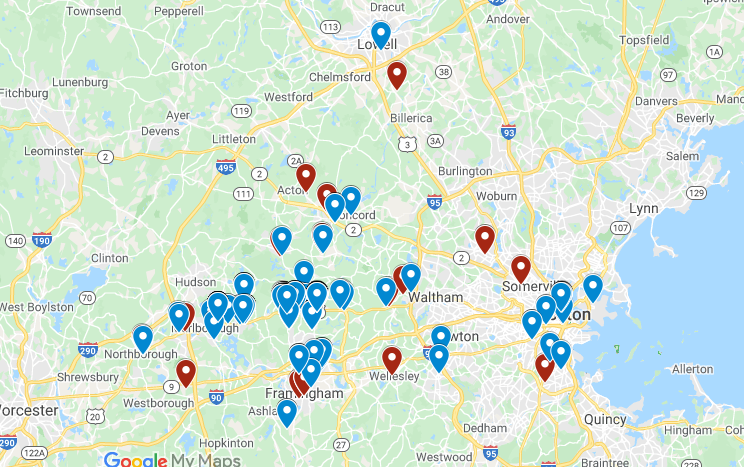 ARTICLE 14 – FUNDING OF GO SUDBURY! TAXI AND UBER TRANSPORTATION PROGRAMS FOR FY2023   ATM2022
10
[Speaker Notes: The purpose of this article is to set the upper limits on our various revolving funds.  A revolving fund is a place that allows the Town to receive and essentially store fees that will be spent for a particular purpose.  For example the public schools collect fees for school bus usage;   Those fees go into the Bus revolving fund then at some point go out to pay our school bus vendor.

Sudbury has been managing our revolving funds in this fashion since Annual Town meeting of 2017 when we established the concept of funding limits.   This was done to get Sudbury in synch with the Commonwealth;   In 2016 the Municipal Modernization Act, Chapter 218 was signed into law with the purpose of  it streamlining many municipal processes.  The old way was to submit all of the revolving funds to Annual Town Meeting - now we just set the spending limits!   And in some years we can make adjustments to the funds themselves – either add new ones or take others away - but this year we will simply be setting limits.   And other than two funds, the Fire Department Permits as well as the Combined Facilities Solar Energy, they are exactly the same as last year.
 
Fire Department Permits has a proposed increase from 50,000 to 70,000 and the Solar Energy an increase of 450,000 to 550,000]
ARTICLE 14 – FUNDING OF GO SUDBURY! TAXI AND UBER TRANSPORTATION PROGRAMS FOR FY2023
Rider Feedback
 “Being new to the town and being a non driver, I relied on this service to get around and stay connected to life.  Without it I’ve had to walk to get my groceries and buy only what I can carry and I feel isolated from my friends.”
“It provided me with much needed service.  The ability to get a [wheelchair accessible] ride that could go out of Sudbury gave me many more options and places to go.  This helped my physical and emotional well-being that I was not trapped in town.” 
“X is a kind and competent driver. He is not only always on time, he is always early. He is also patient.  I’m so happy to use this as it is the best and easiest way for me to get to important medical appointments. It makes a huge difference in my life.  It is one of the many things needed to allow me to continue to live in my own house.”
“I was very happy for the service.  It was offered at a difficult time in my life when no one was around to help me out.  Everyone was wonderfully helpful, from Ana to Beth to all the drivers, including office dispatchers for the taxi companies.  Thank you for this taxi service.  It was a life saver in my case.”
ARTICLE 14– FUNDING OF GO SUDBURY! TAXI AND UBER TRANSPORTATION PROGRAMS FOR FY2023   ATM2022
11
[Speaker Notes: The purpose of this article is to set the upper limits on our various revolving funds.  A revolving fund is a place that allows the Town to receive and essentially store fees that will be spent for a particular purpose.  For example the public schools collect fees for school bus usage;   Those fees go into the Bus revolving fund then at some point go out to pay our school bus vendor.

Sudbury has been managing our revolving funds in this fashion since Annual Town meeting of 2017 when we established the concept of funding limits.   This was done to get Sudbury in synch with the Commonwealth;   In 2016 the Municipal Modernization Act, Chapter 218 was signed into law with the purpose of  it streamlining many municipal processes.  The old way was to submit all of the revolving funds to Annual Town Meeting - now we just set the spending limits!   And in some years we can make adjustments to the funds themselves – either add new ones or take others away - but this year we will simply be setting limits.   And other than two funds, the Fire Department Permits as well as the Combined Facilities Solar Energy, they are exactly the same as last year.
 
Fire Department Permits has a proposed increase from 50,000 to 70,000 and the Solar Energy an increase of 450,000 to 550,000]
ARTICLE 14 – FUNDING OF GO SUDBURY! TAXI AND UBER TRANSPORTATION PROGRAMS FOR FY2023
Target State:  Sustainability
2019 Livable Sudbury needs assessment:  Transportation is the town’s biggest challenge.
Sudbury now at crucial stage: 
Is there Town commitment to a sustainable, effective, and efficient system of transportation for residents?  
If yes, how do we ensure a sustainable, effective, and efficient system of transportation for residents?
ARTICLE 14– FUNDING OF GO SUDBURY! TAXI AND UBER TRANSPORTATION PROGRAMS FOR FY2023   ATM2022
12
[Speaker Notes: The purpose of this article is to set the upper limits on our various revolving funds.  A revolving fund is a place that allows the Town to receive and essentially store fees that will be spent for a particular purpose.  For example the public schools collect fees for school bus usage;   Those fees go into the Bus revolving fund then at some point go out to pay our school bus vendor.

Sudbury has been managing our revolving funds in this fashion since Annual Town meeting of 2017 when we established the concept of funding limits.   This was done to get Sudbury in synch with the Commonwealth;   In 2016 the Municipal Modernization Act, Chapter 218 was signed into law with the purpose of  it streamlining many municipal processes.  The old way was to submit all of the revolving funds to Annual Town Meeting - now we just set the spending limits!   And in some years we can make adjustments to the funds themselves – either add new ones or take others away - but this year we will simply be setting limits.   And other than two funds, the Fire Department Permits as well as the Combined Facilities Solar Energy, they are exactly the same as last year.
 
Fire Department Permits has a proposed increase from 50,000 to 70,000 and the Solar Energy an increase of 450,000 to 550,000]
ARTICLE 14 – FUNDING OF GO SUDBURY! TAXI AND UBER TRANSPORTATION PROGRAMS FOR FY2023
Approval of Article 14 will sustain the Go Sudbury! Taxi and Uber programs for one year while longer term sustainability plans are made, and more program data are collected

THANK YOU
ARTICLE 14– FUNDING OF GO SUDBURY! TAXI AND UBER TRANSPORTATION PROGRAMS FOR FY2023   ATM2022
13
[Speaker Notes: The purpose of this article is to set the upper limits on our various revolving funds.  A revolving fund is a place that allows the Town to receive and essentially store fees that will be spent for a particular purpose.  For example the public schools collect fees for school bus usage;   Those fees go into the Bus revolving fund then at some point go out to pay our school bus vendor.

Sudbury has been managing our revolving funds in this fashion since Annual Town meeting of 2017 when we established the concept of funding limits.   This was done to get Sudbury in synch with the Commonwealth;   In 2016 the Municipal Modernization Act, Chapter 218 was signed into law with the purpose of  it streamlining many municipal processes.  The old way was to submit all of the revolving funds to Annual Town Meeting - now we just set the spending limits!   And in some years we can make adjustments to the funds themselves – either add new ones or take others away - but this year we will simply be setting limits.   And other than two funds, the Fire Department Permits as well as the Combined Facilities Solar Energy, they are exactly the same as last year.
 
Fire Department Permits has a proposed increase from 50,000 to 70,000 and the Solar Energy an increase of 450,000 to 550,000]